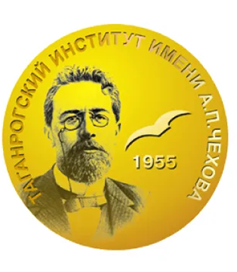 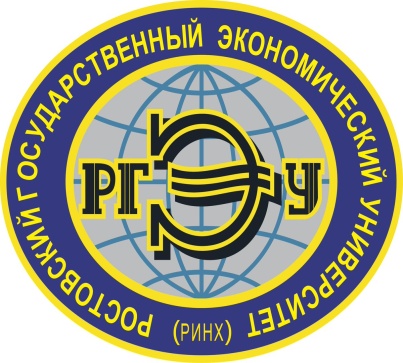 Министерство науки и высшего образования Российской ФедерацииТаганрогский институт имени А. П. Чехова (филиал)  ФГБОУ ВО «Ростовский государственный экономический  университет (РИНХ)»    ОТЧЕТ О РАБОТЕ Центра геоэкологического проектирования2024-2025 учебный год
С.М. Гончарова,РУКОВОДИТЕЛЬ Центра геоэкологического проектирования,старший преподаватель КАФЕДРЫ биолого-географического образования и здоровьесберегающих дисциплин.
УЧЕБНО-МЕТОДИЧЕСКАЯ ДЕЯТЕЛЬНОСТЬ ЛАБОРАТОРИИ
УЧЕБНО-МЕТОДИЧЕСКАЯ ДЕЯТЕЛЬНОСТЬ ЛАБОРАТОРИИ
Перспективы (направления) развития
1. Разработать мероприятия по  более активному вовлечению в деятельность Центра студентов кафедры биолого-географического образования и здоровьесберегающих дисциплин, образовательных учреждений г. Таганрога и Ростовской области в деятельность Центра.
2. Повысить публикационную активность студентов по направлениям деятельности Центра.
3. Расширить взаимодействие Центра с подобными структурами других вузов.